Наша Армия Родная
Патриотический проект
Актуальность
Во все времена мужество и героизм российских воинов, слава и мощь русского оружия являлась неотъемлемой частью величия Российского государства. 
  23 февраля - день воинской славы России, которую российские войска обрели на полях сражений. Изначально в этом дне заложен огромный смысл - любить, почитать и защищать свою Отчизну, а в случае необходимости, уметь достойно ее отстоять. Защищать родную русскую землю воинам приходилось очень часто, но всегда русский солдат с честью выполнял свой долг
  В настоящее время, несмотря на определенные трудности, мы можем быть спокойны за мир на нашей земле, за чистое небо над головой, благодаря настоящим защитникам и патриотам Родины. 
  В последнее время в обществе утрачиваются традиции патриотического сознания, поэтому актуальность проблемы воспитания патриотизма у детей дошкольного возраста очевидна. Любить свою Родину, защищать свой Отчий край, испытывать чувство гордости за свой народ – эти качества необходимо воспитывать с детства.
Место проведения проекта
                                       МБДОУ – детский сад комбинированного
                                       вида № 144 г. Екатеринбурга

Сроки проведения проекта
                                       13.02.2017 – 22.02.2017

Участники проекта
                              дети, воспитатель, учитель-логопед,
                                       родители старшей группы компенсирующей
                                       направленности  №8
Авторы проекта
                                        учитель-логопед гр.№8    Ульянова Ж.Б.
                                        воспитатель          гр.№8   Нолеваева Э.Г.
Паспорт проекта
Цель -формирование чувства патриотизма у детей старшего дошкольного возраста.

  Тип  - совместный, практико-ориентированный


  Продолжительность -краткосрочный

  Участники - воспитатель, учитель-логопед, дети, родители                              
                              старшей группы компенсирующей 
                              направленности №8
Задачи
воспитывать у  детей чувство уважения к российскому воину, его силе и смелости; 
расширить представления детей о 	военных профессиях в Российской Армии;
развивать и обогащать речь детей, повышать эрудицию и интеллект;
прививать нравственные ценности, дать представление о храбрости и верности, добре и зле;
проводить работу с родителями, привлекая их к патриотическому воспитанию детей в семье;
Этапы реализации проекта
I.Подготовительный: 1.Провести опрос детей.
                                          2.Подготовить дидактические игры, пособия, атрибуты
                                          3.Подобрать методическую, научно-популярную и          
                                               художественную литературу, иллюстрации.

   II. Реализация: 1.Проведение воспитателями и учителем - логопедом
                                    мероприятий с детьми по плану проекта. 
                                 2.Приобщение родителей к совместной работе.


    III. Заключительный: 1.Анализ и обобщение результатов.
                                             2.Выставка результатов совместной продуктивной
                                                деятельности  всех участников проекта. 
                                              3.Создание презентации.
Ожидаемые результаты
Для детей -повышение знаний о военных профессиях; 
                   -развитие способности отражать свои знания, впечатления, мысли и чувства в играх, пении, чтении стихотворений, составлении собственных рассказов;

      Для педагогов - повышение профессиональной компетенции.

      Для родителей -повышение заинтересованности в формировании чувства патриотизма у детей.

        Для ДОО – Праздничное оформление групп, холлов.
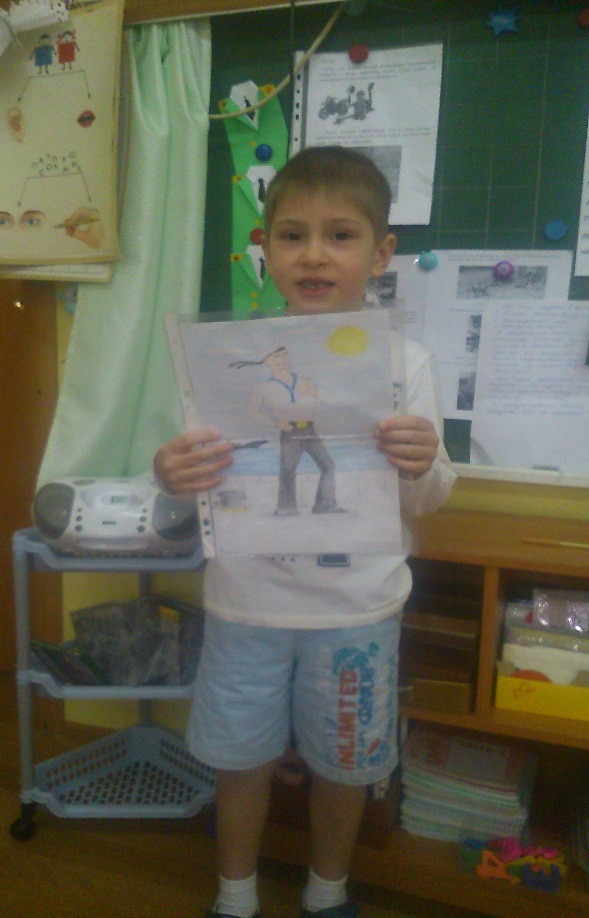 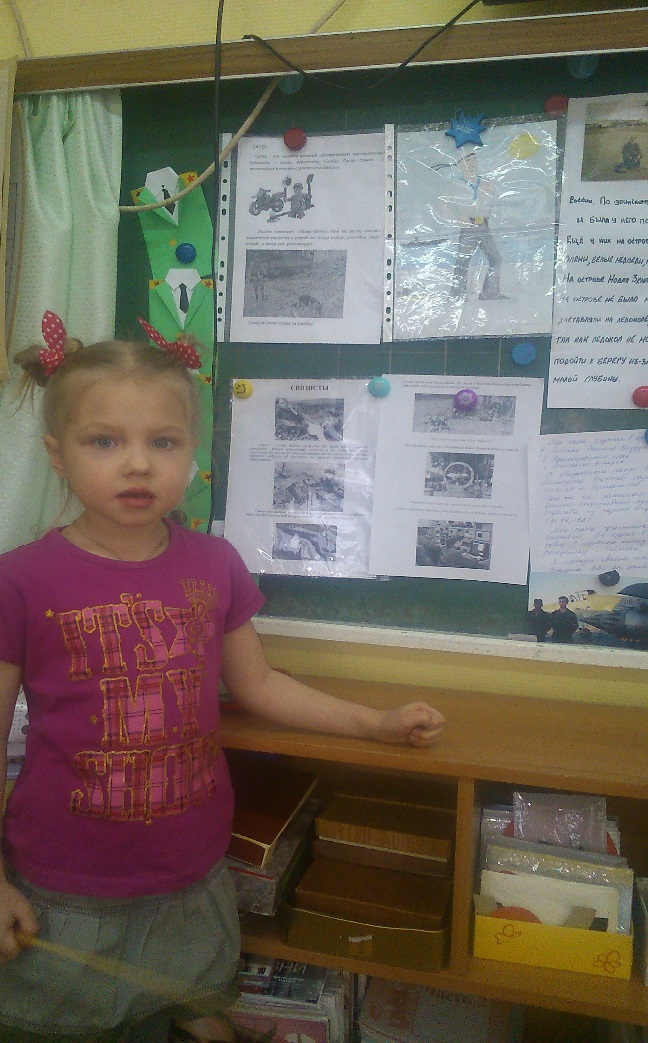 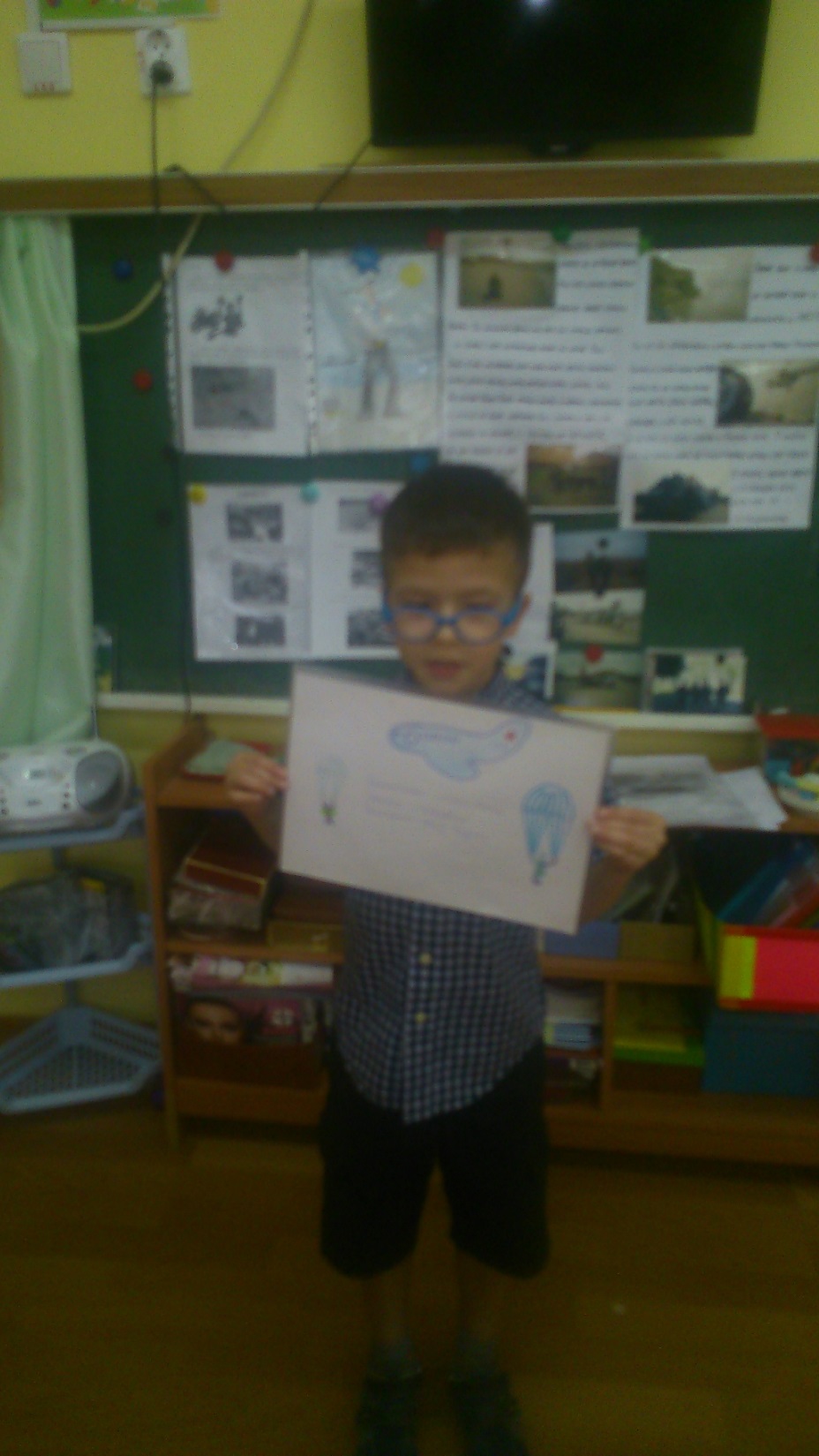 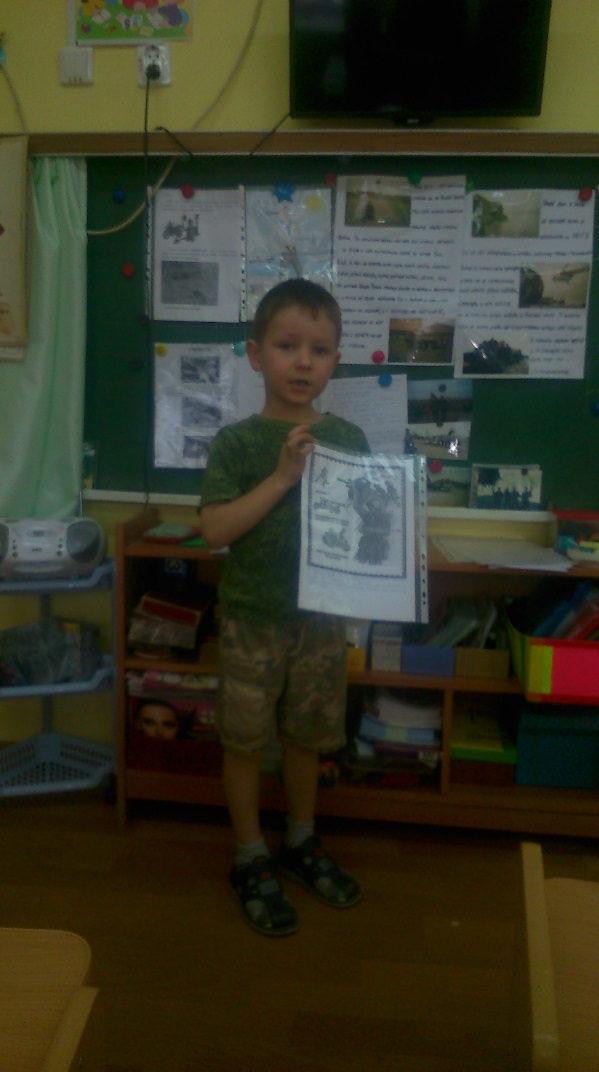 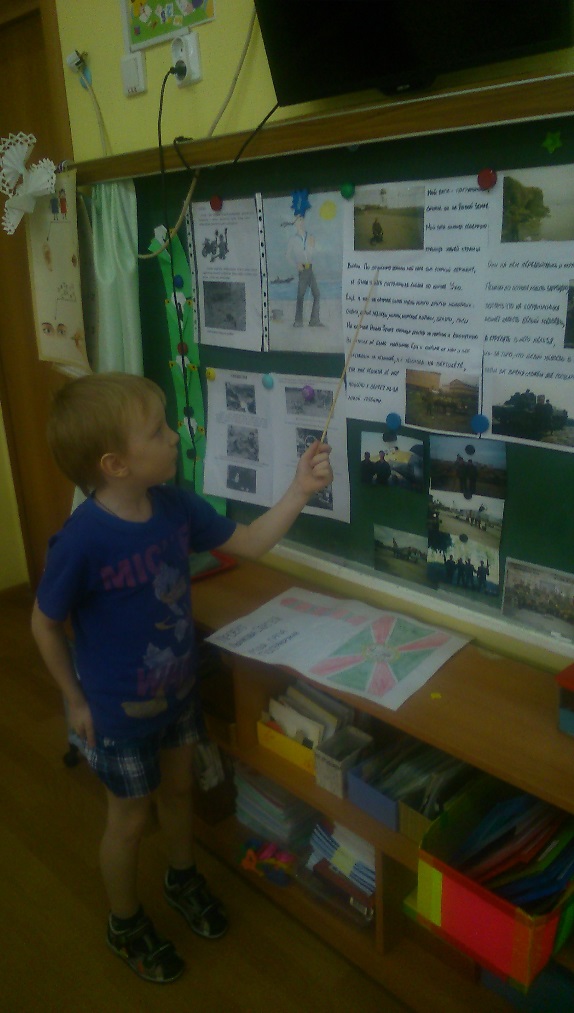 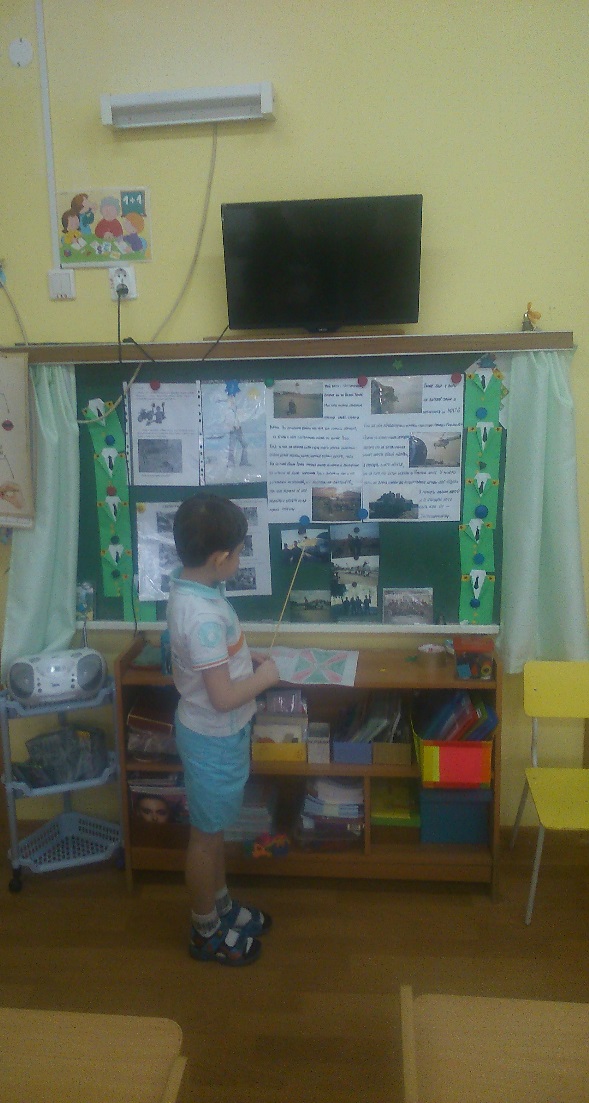 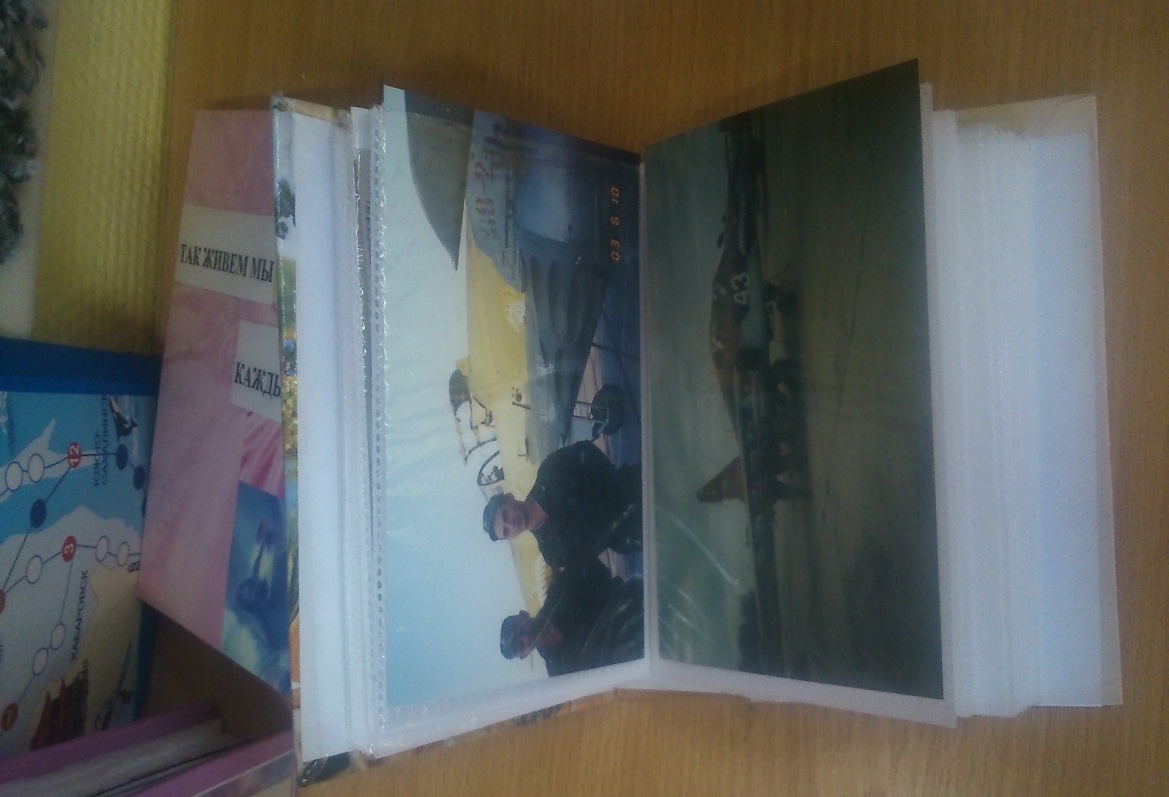 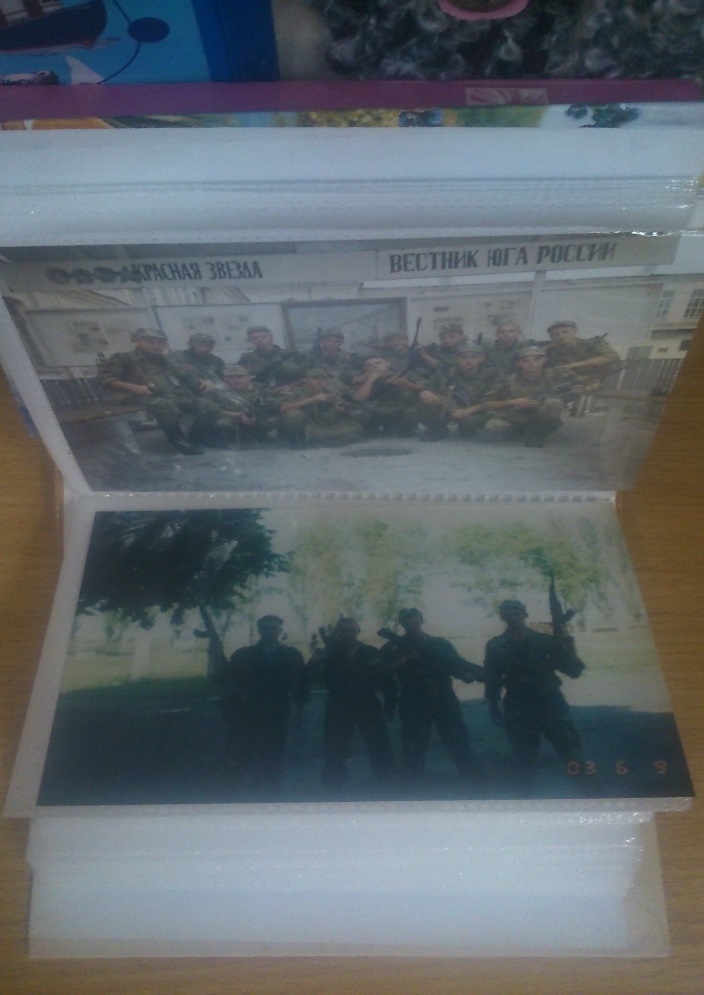 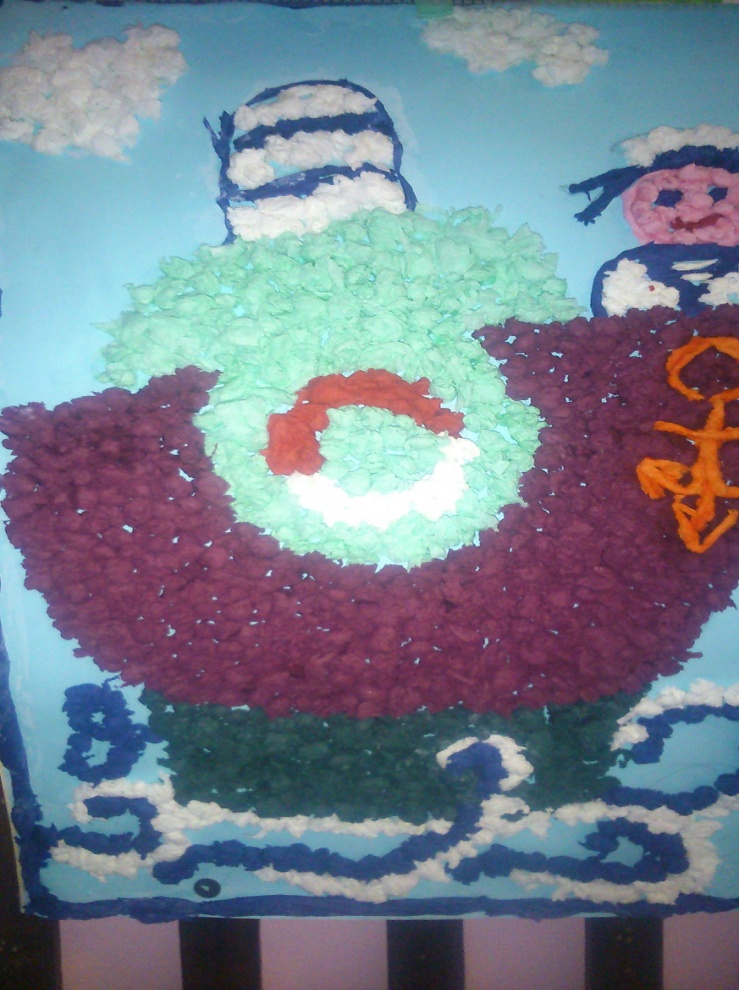 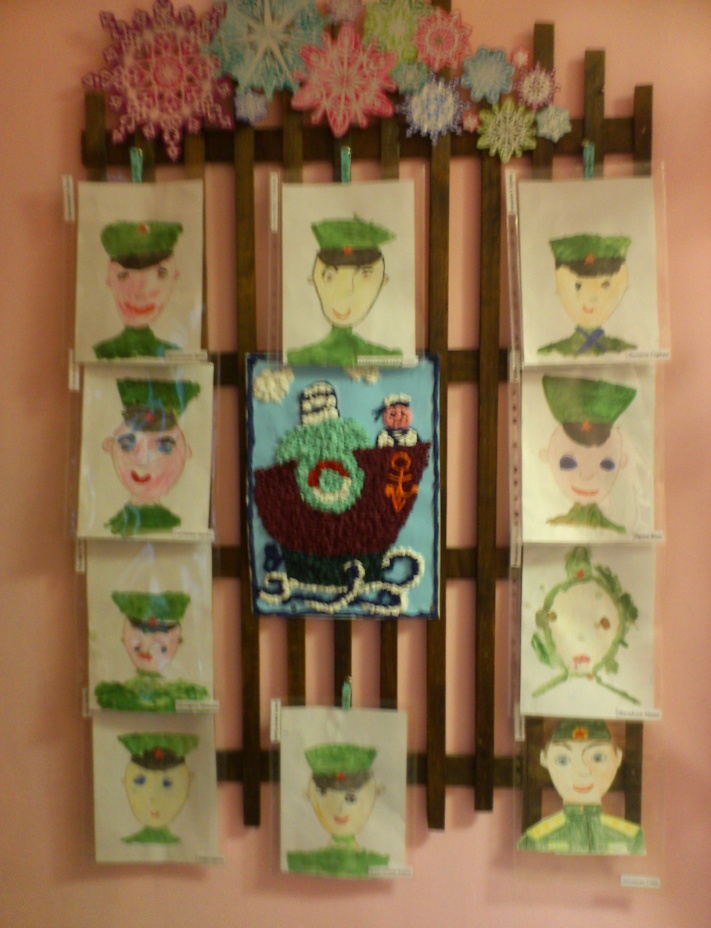 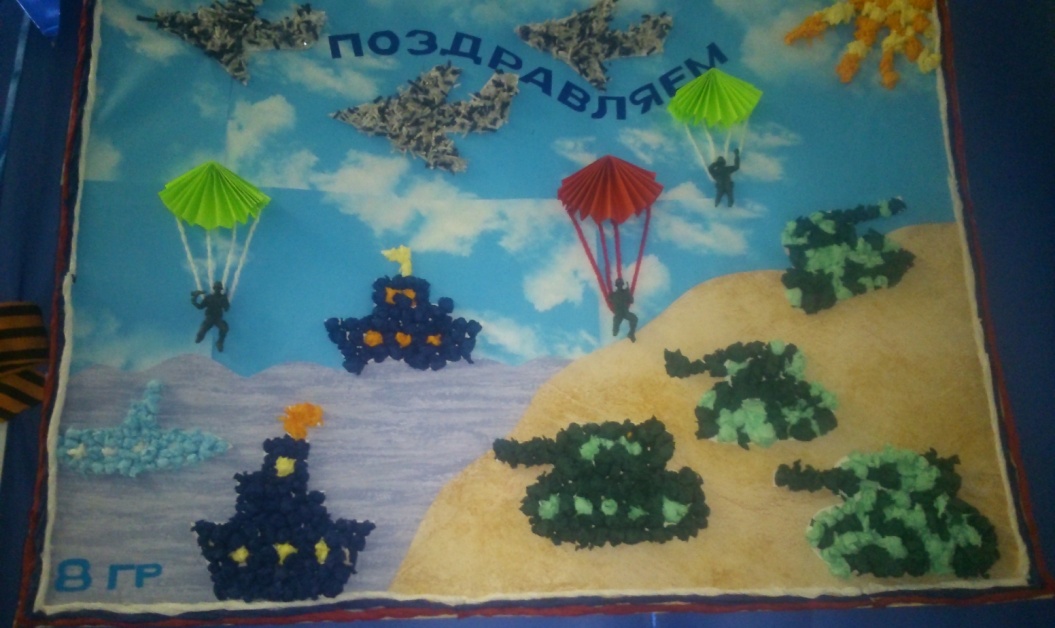 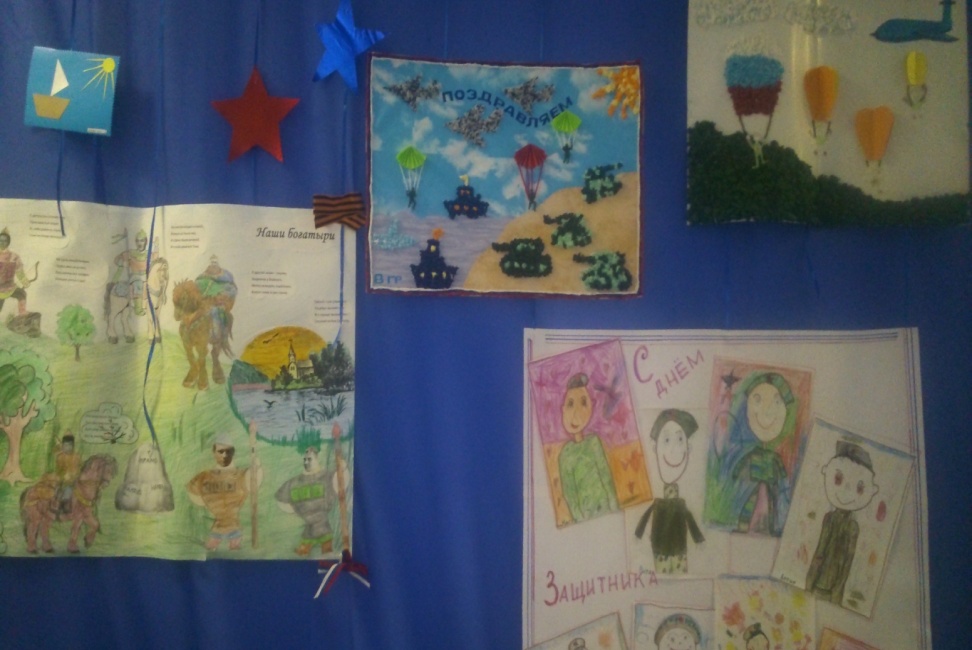 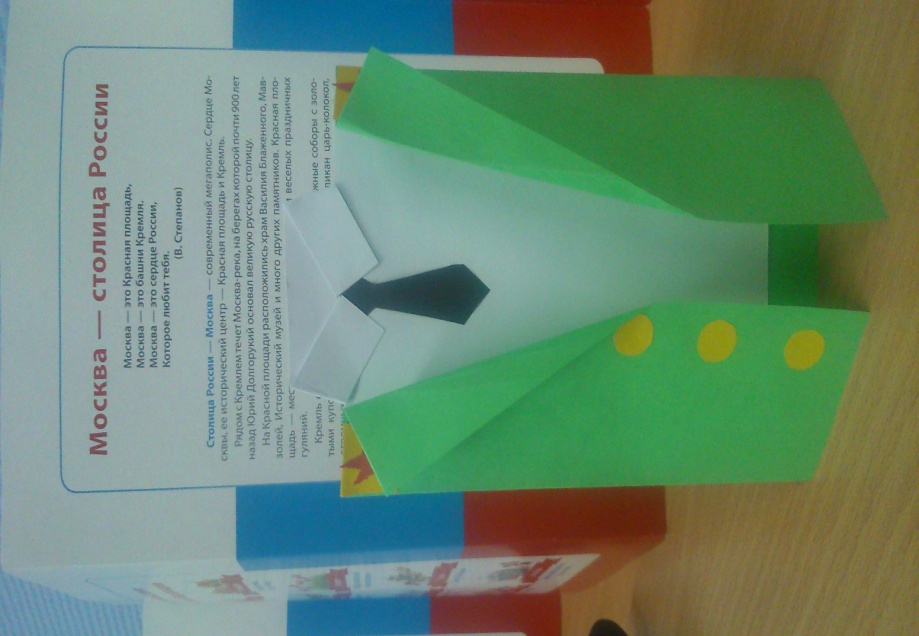 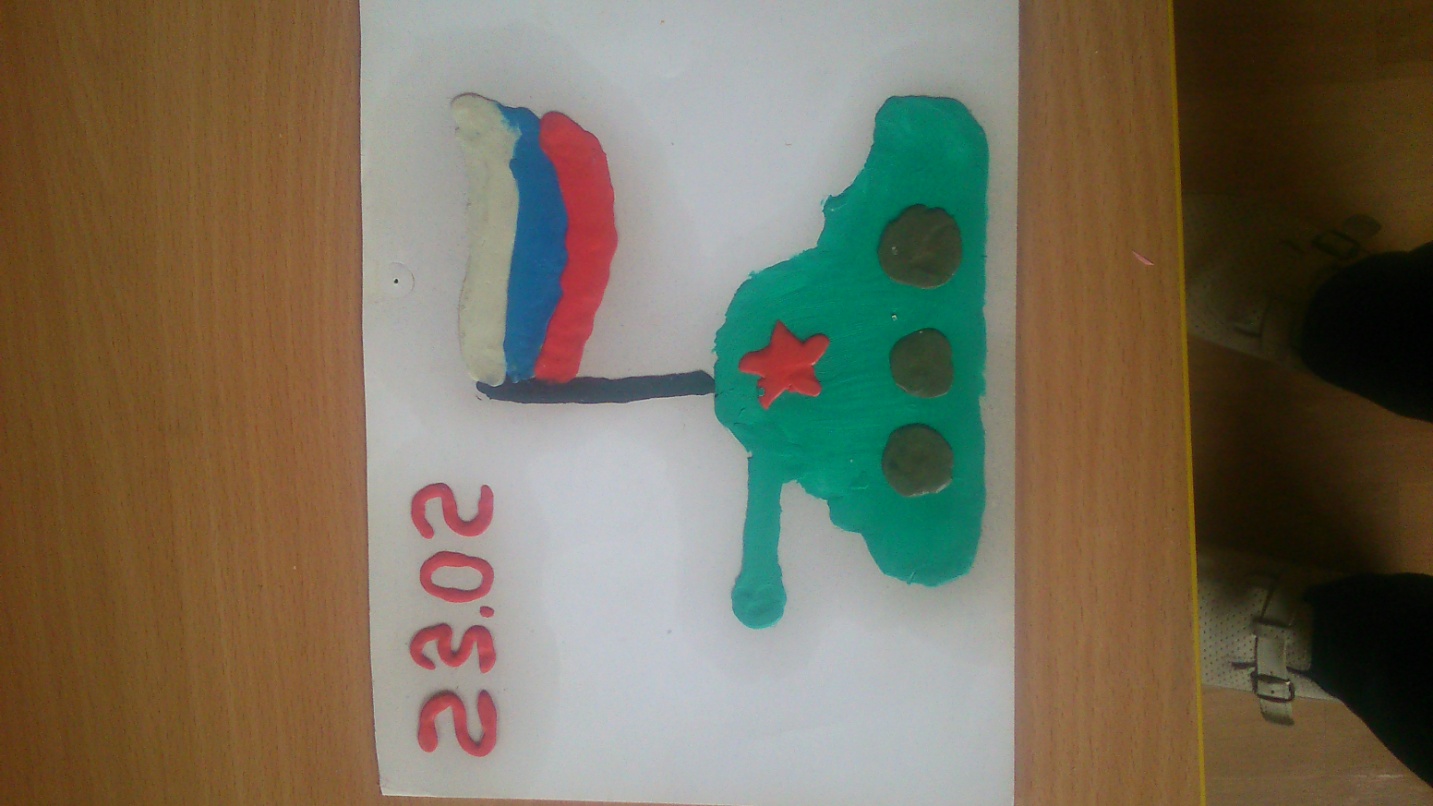 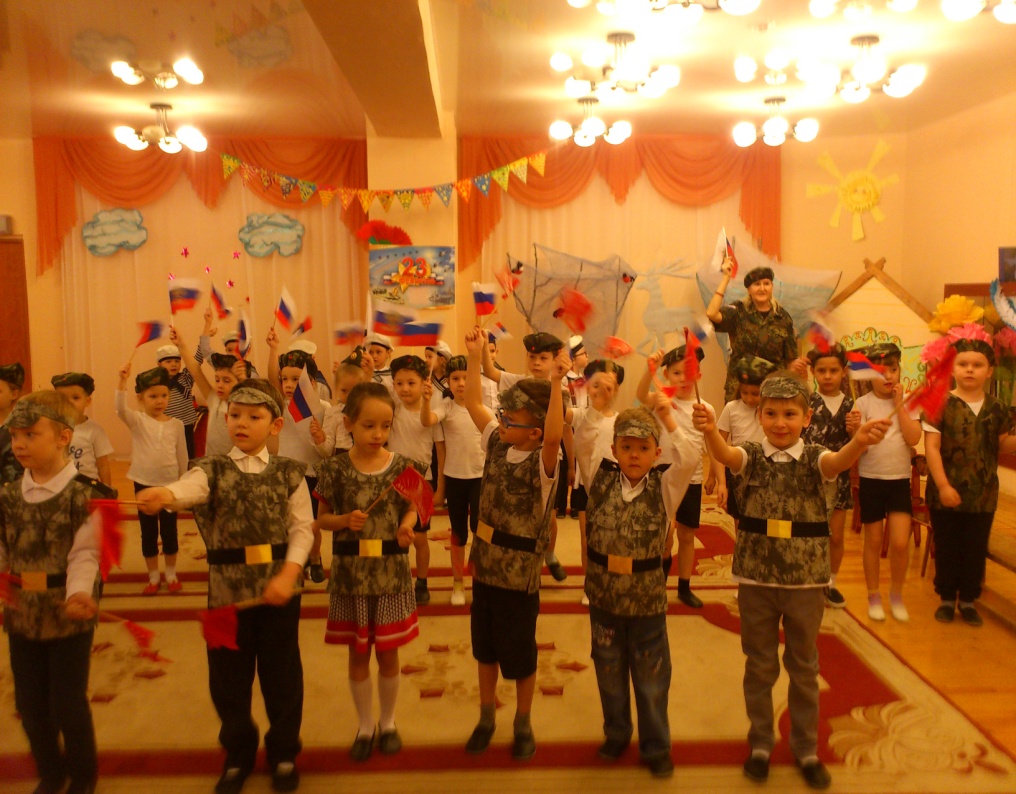 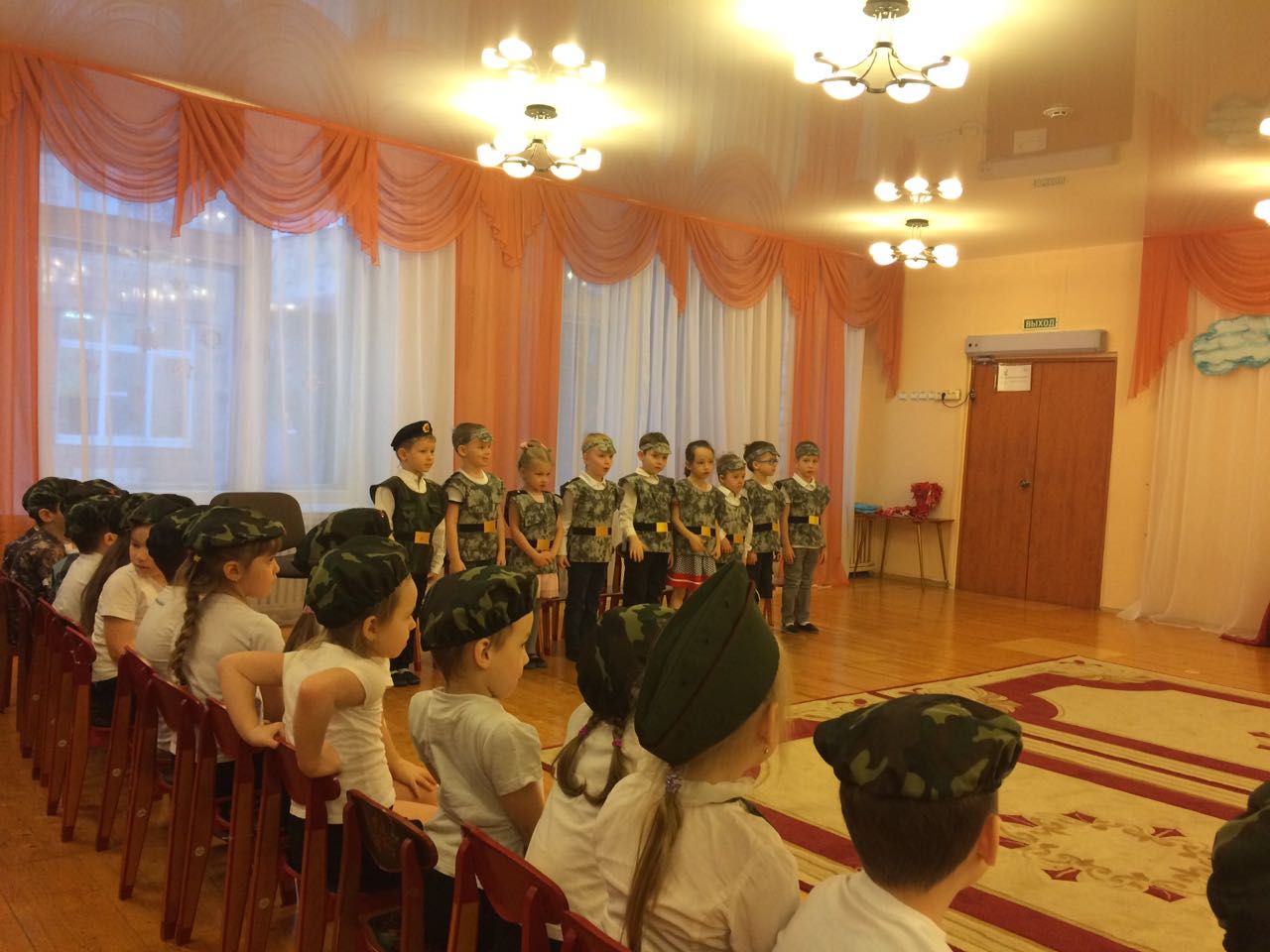 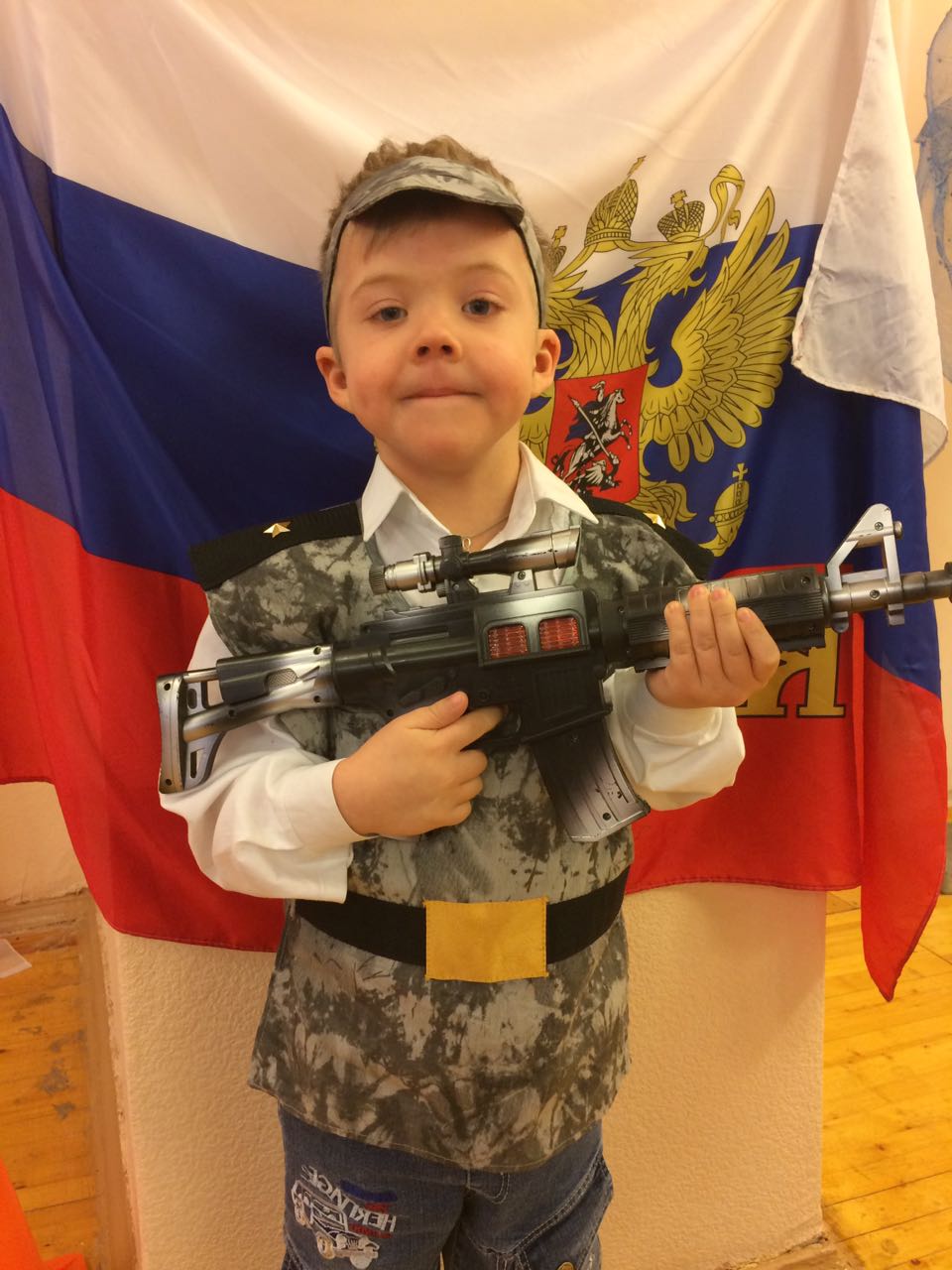 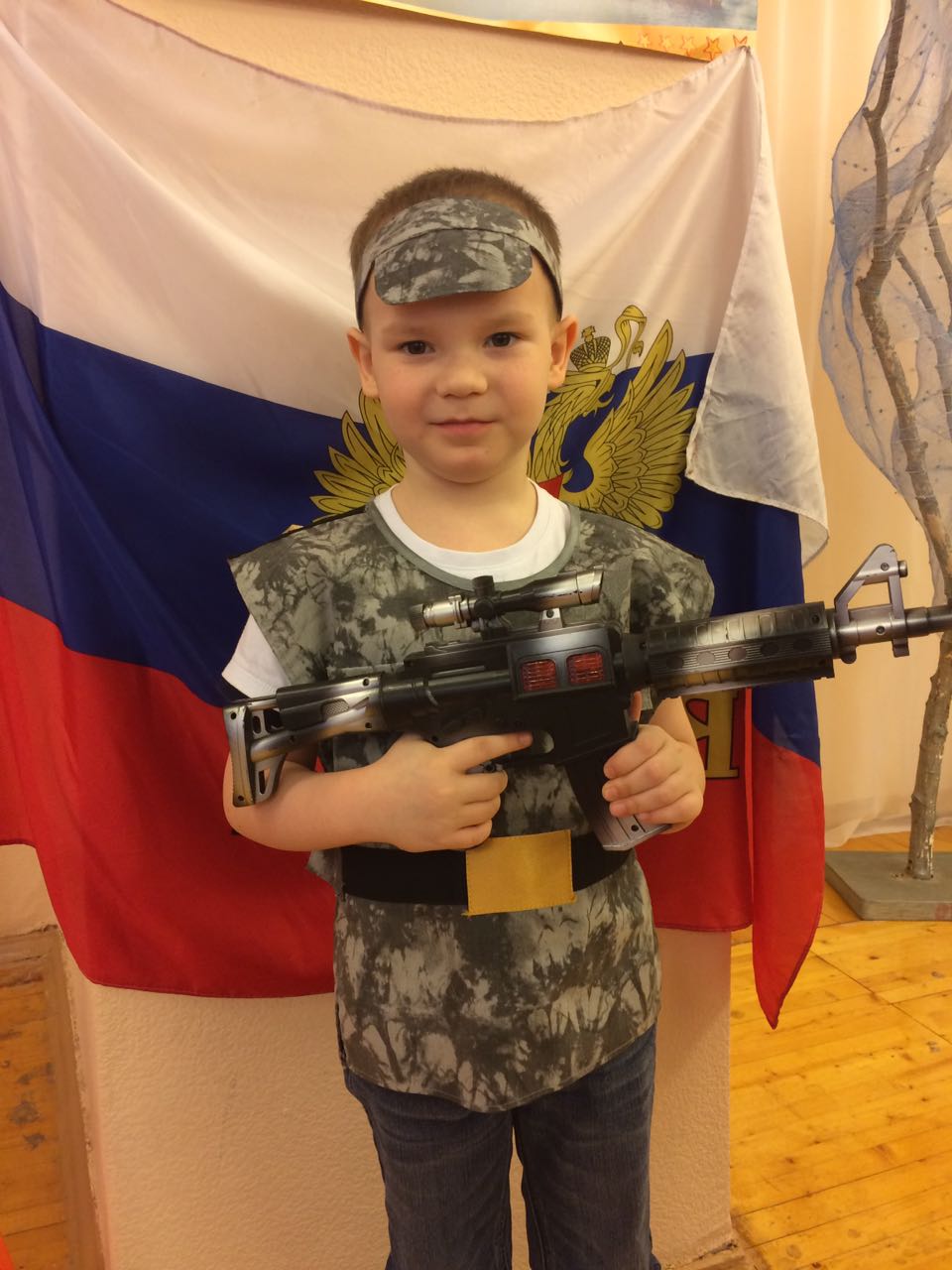 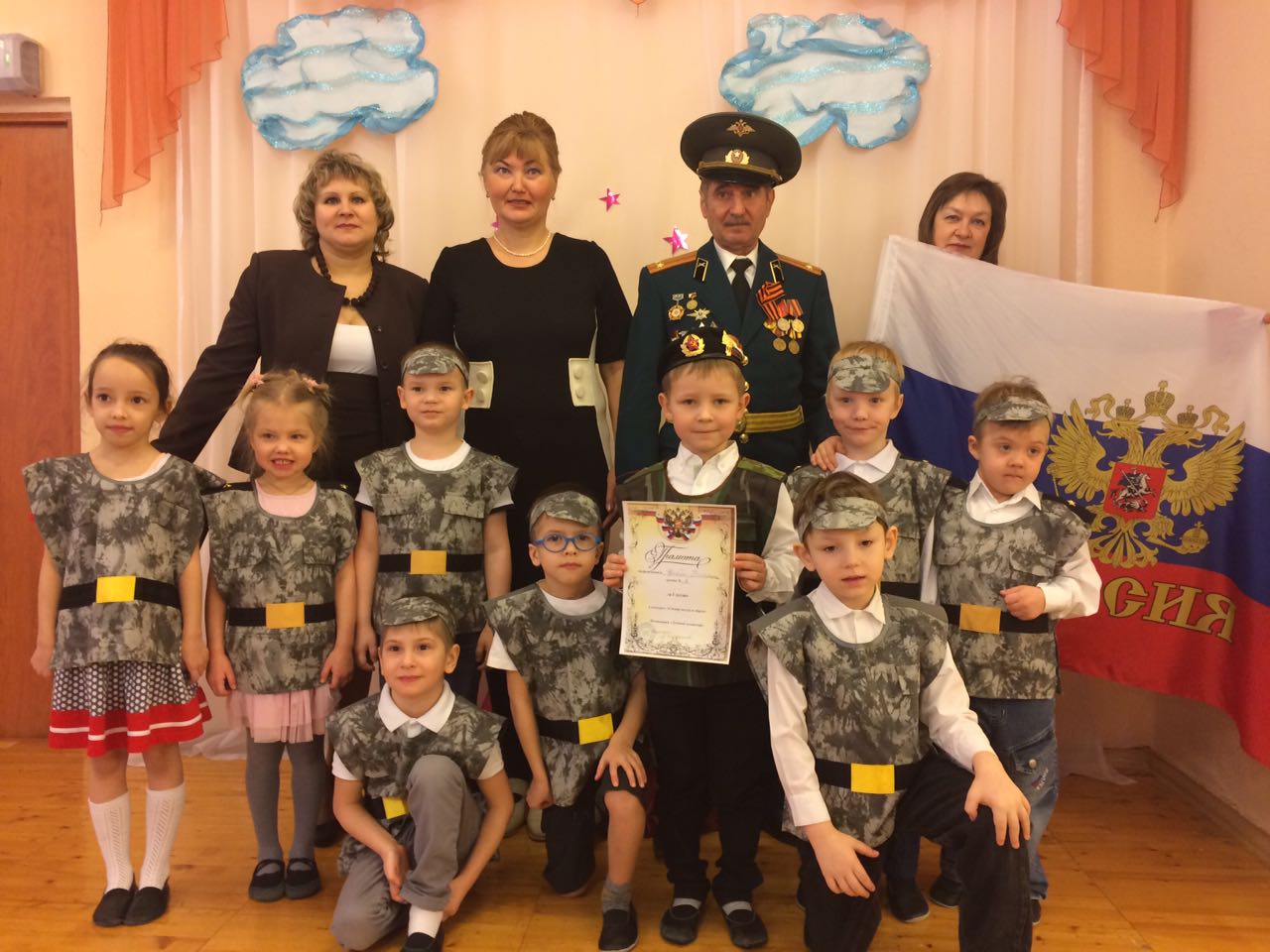 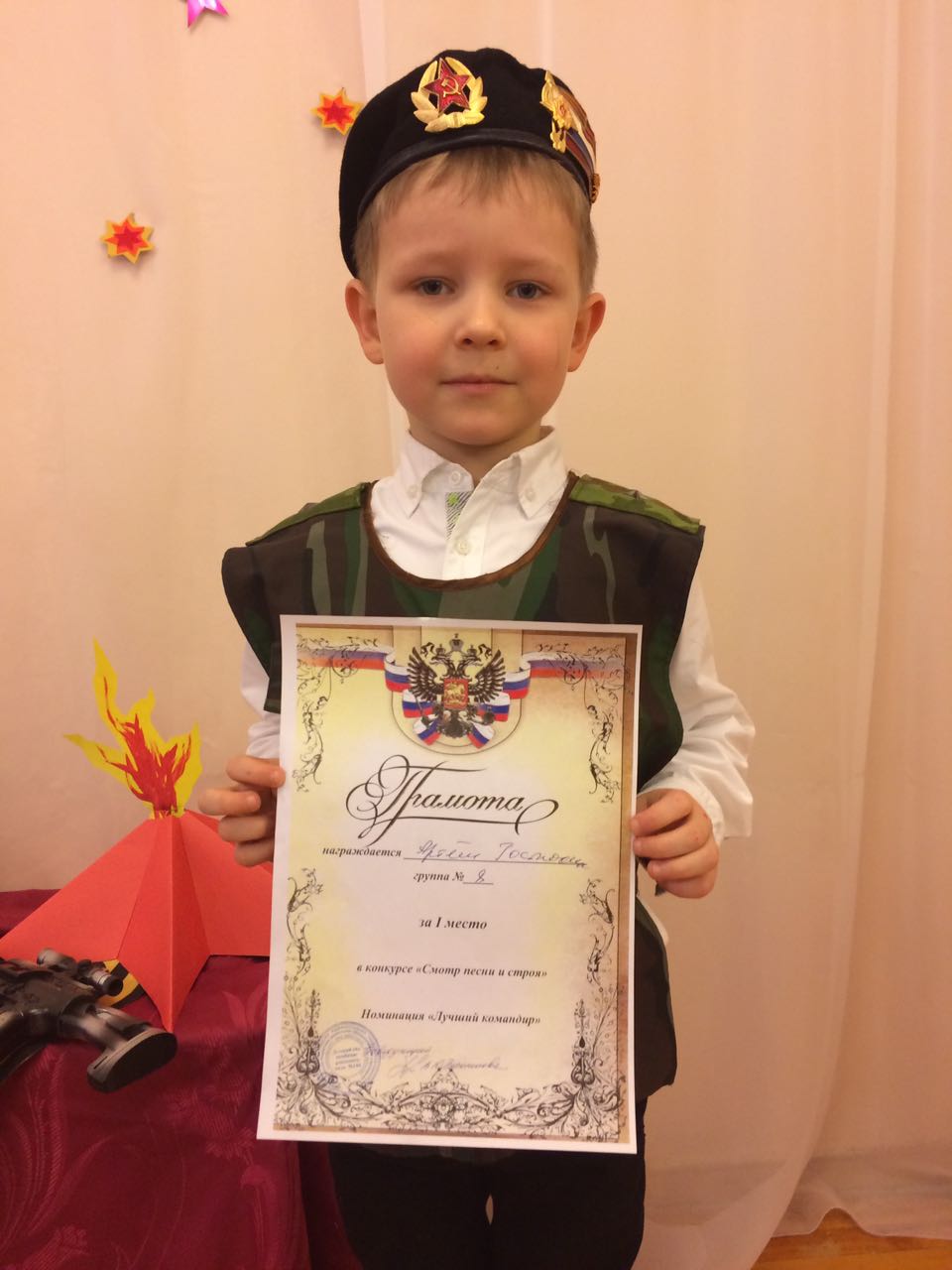 Спасибо